IP #12FANS1/A PBCS Analysis Tool
ISPACG FIT-23
Gold Coast, Australia
15 March 2016
| ISPACG FIT-23
1
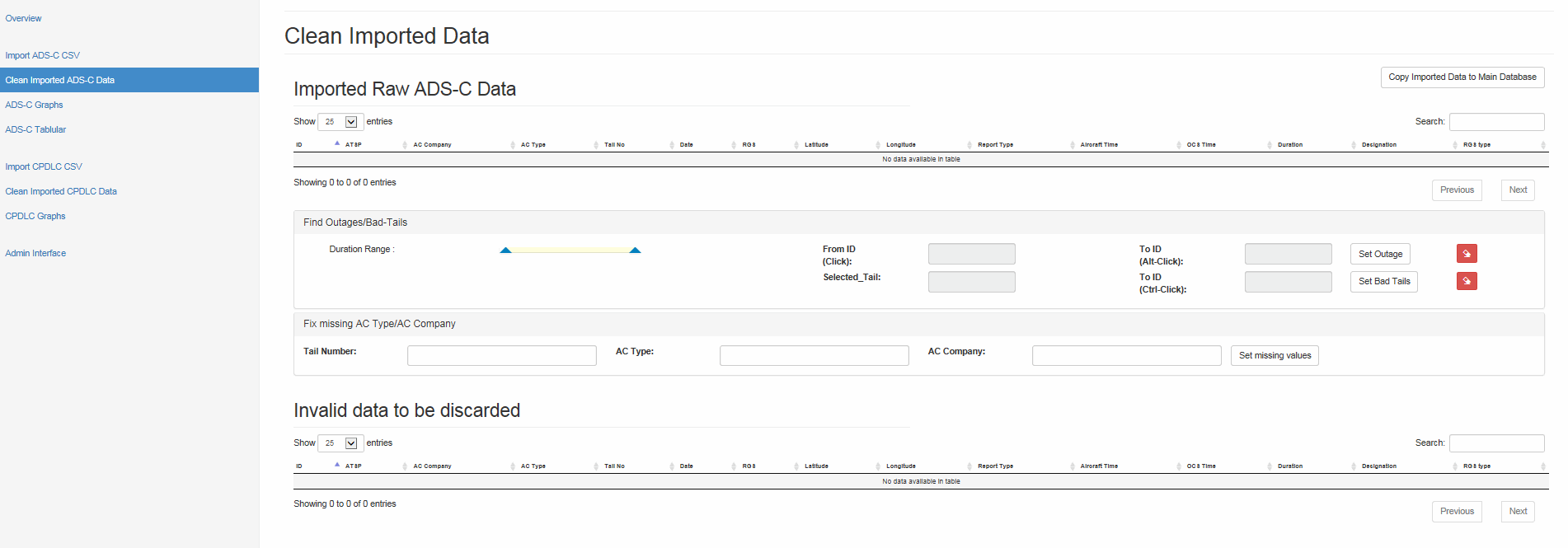 Import .csv files then this page enables review of imported data.
Still  in development.
Shows all imported data , sort, review .
Displays invalid records.
Fix missing type/company for tail number.
Find and designate bad tails and outages.
Once  imported data has been reviewed then copied to main database
| ISPACG FIT-23
2
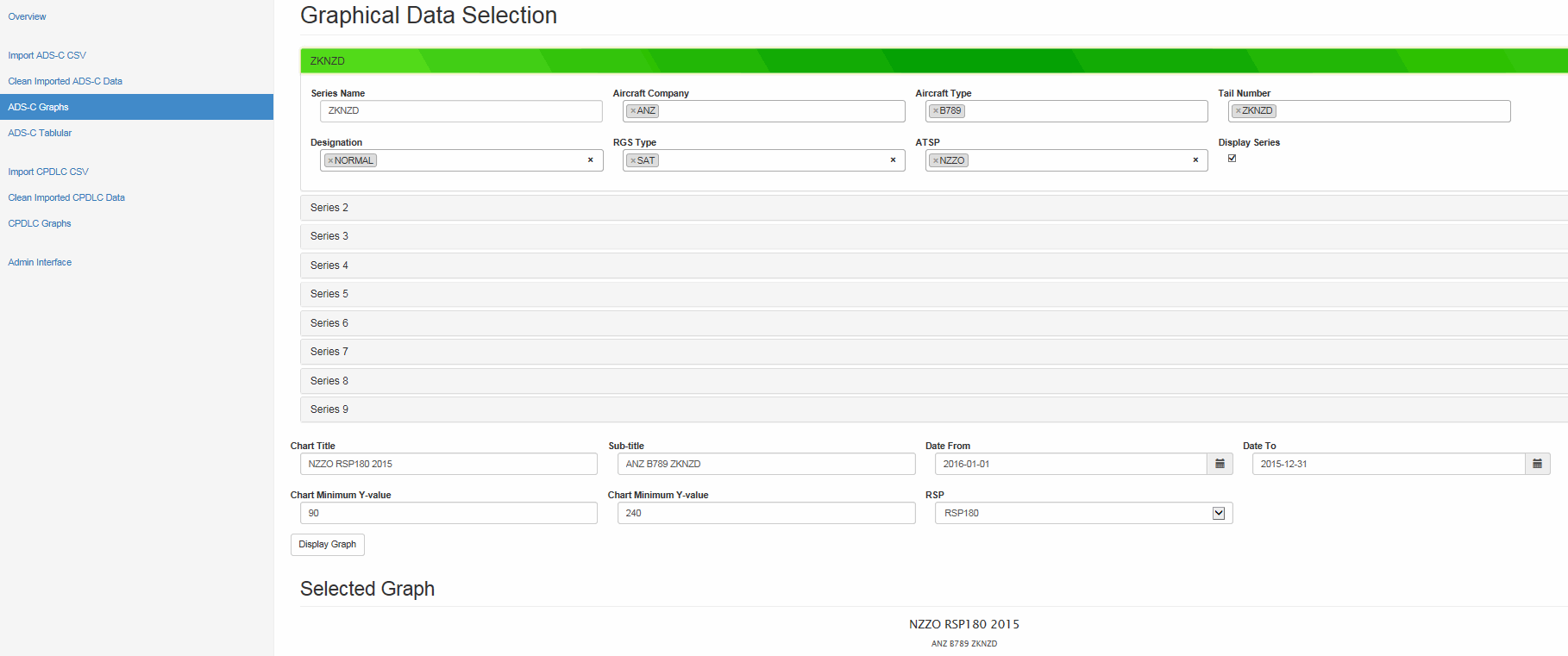 ADS-C Graphical data page:
In development
Select RSP180 or RSP400.
Select display of 9 series to graph by company, type, tail, RGS type, ATSP
Name title/subtitle
Select date range and X/Y ranges
| ISPACG FIT-23
3
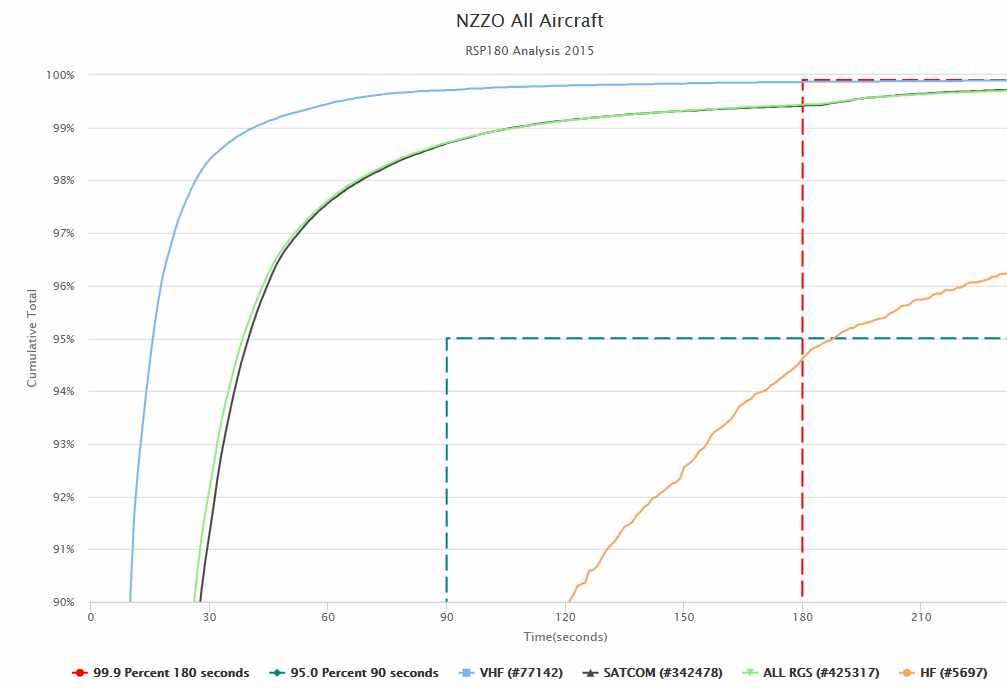 | ISPACG FIT-23
4
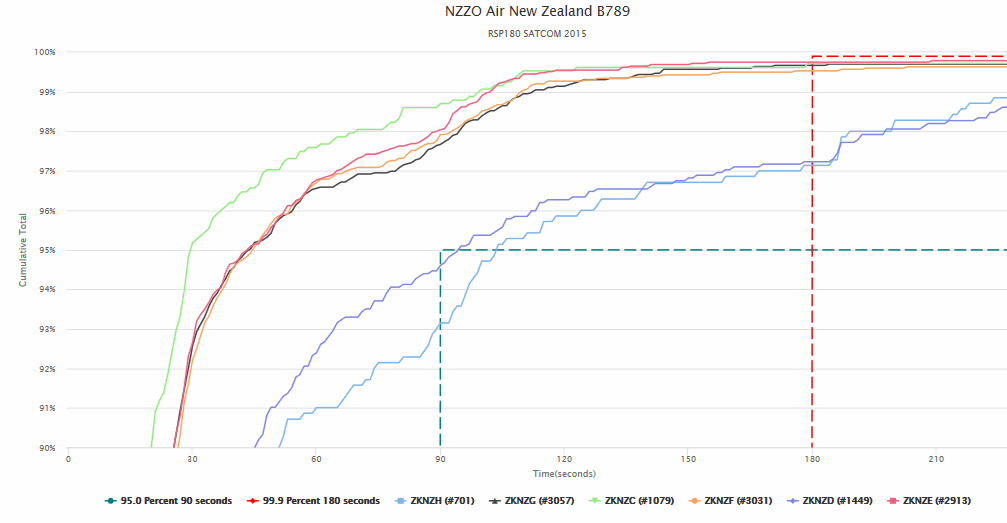 | ISPACG FIT-23
5
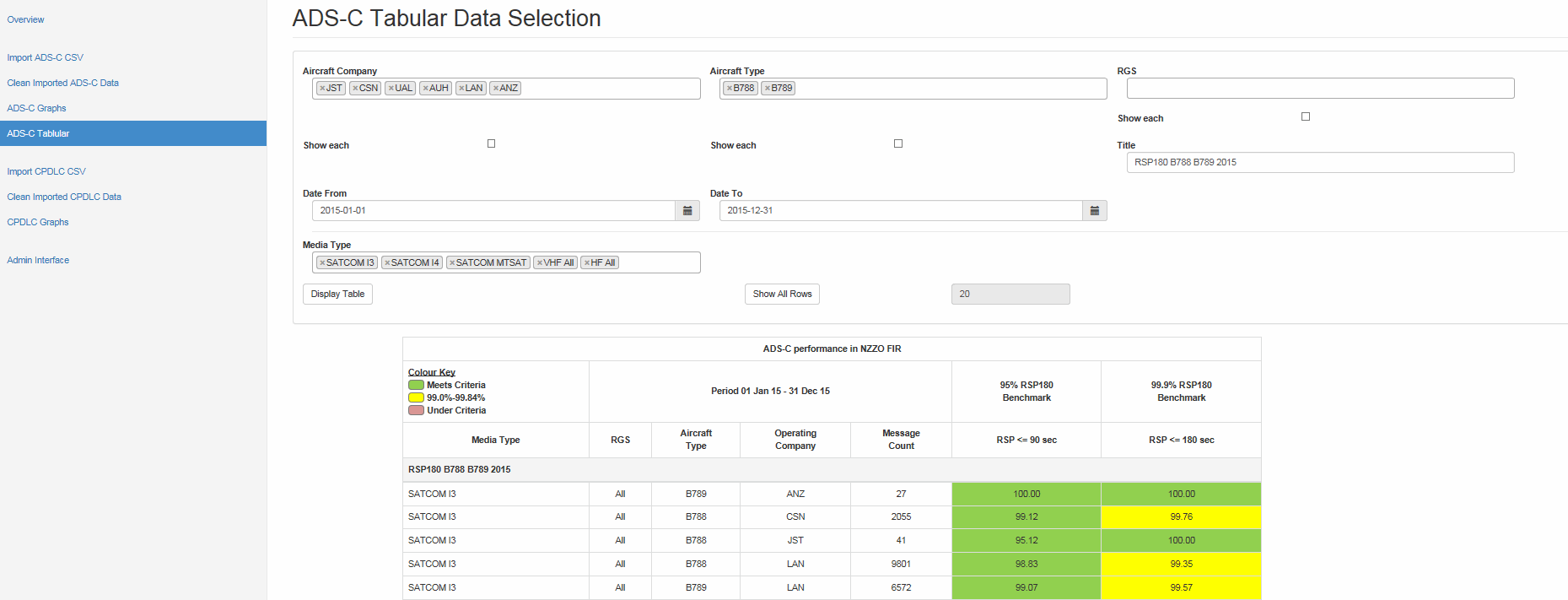 ADS-C Tabular data page
Select company, type, RGS, media type.
Date range
Title
Filter displayed  table to remove rows of less than specified number of messages.
| ISPACG FIT-23
6
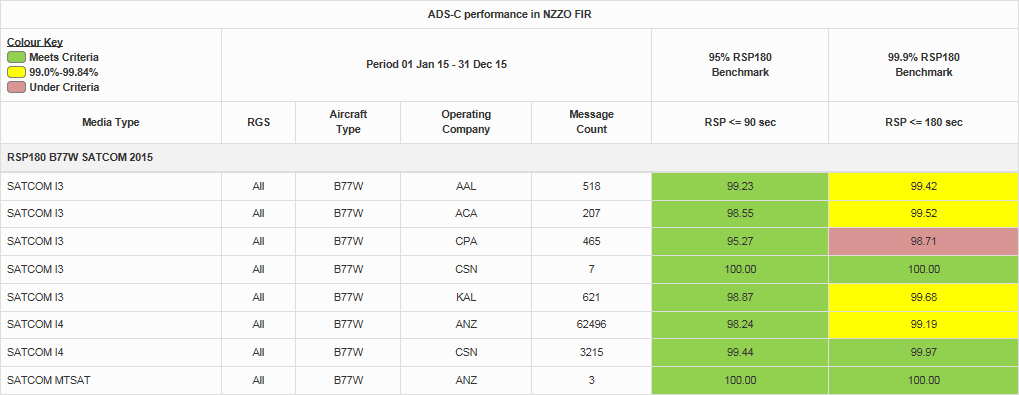 | ISPACG FIT-23
7
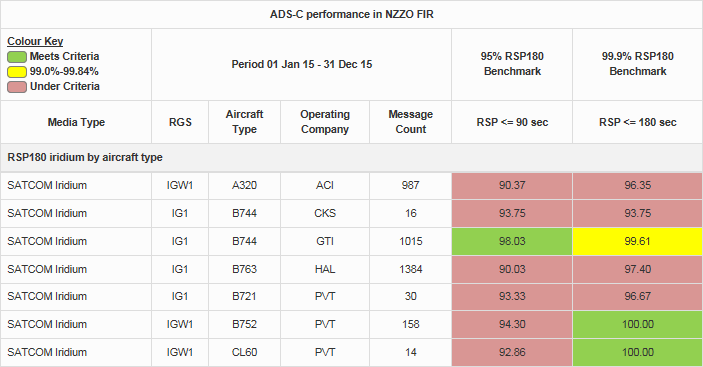 | ISPACG FIT-23
8